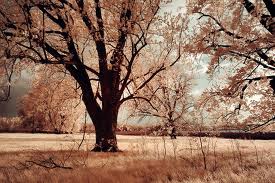 FOTOGRAFIJA
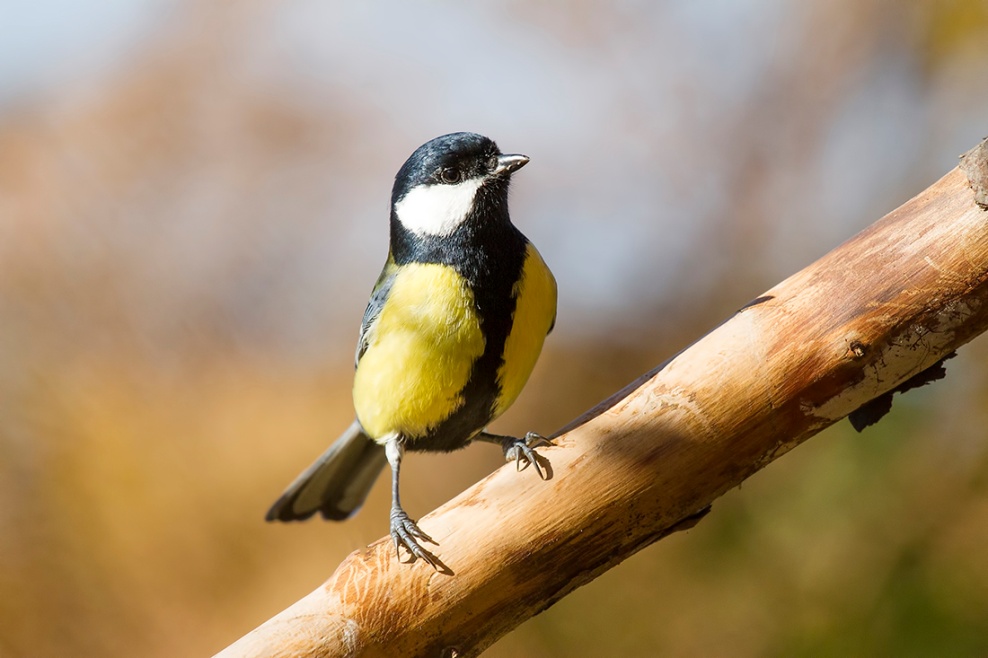 NASTANEK FOTOGRAFIJE
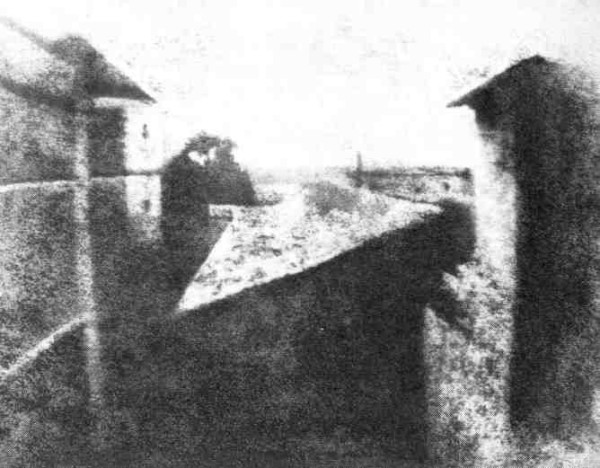 O nastanku fotografije kroži veliko zgodbic
De la Roche – zamislil si je material, ki bi zajemal barve narave na trdo ploščo, pokrito z neznano snovjo



Najstarejša ohranjena fotografija iz leta 1826: Pogled iz okna na posestvo, avtor Joseph Nicéphore Niépce
MOTIV
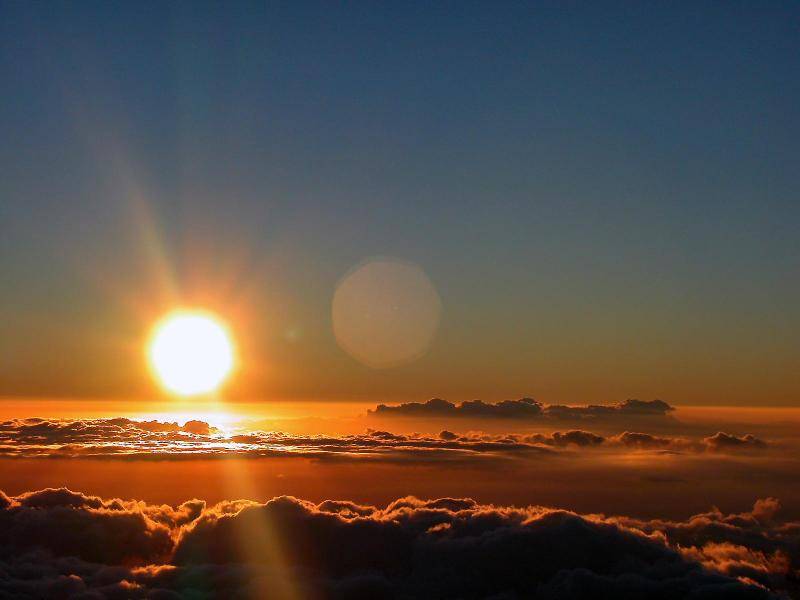 Brez dobrega motiva ni dobre fotografije.
Zelo dobro je, če npr. izberemo nenavaden zorni kot ali se osredotočimo na podrobnosti, ki jih drugače sploh ne bi opazili.
Z razporeditvijo izstopajočih elementov in linij pa lahko določimo smer branja fotografije, naše oči nezavedno sledijo oblikam in linijam.
KOMPOZICIJA
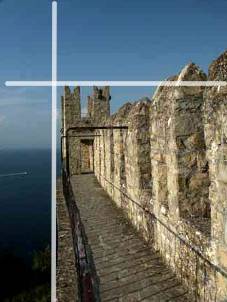 Uravnoteženi postavitvi elementov slike, njihovega ospredja in ozadja v določenem okvir pravimo kompozicija. 
Motiv mora biti postavljen tako, da bo slika uravnotežena oziroma da bo kompozicija najboljša.
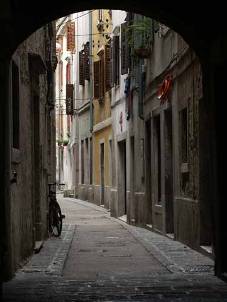 SVETLOBA
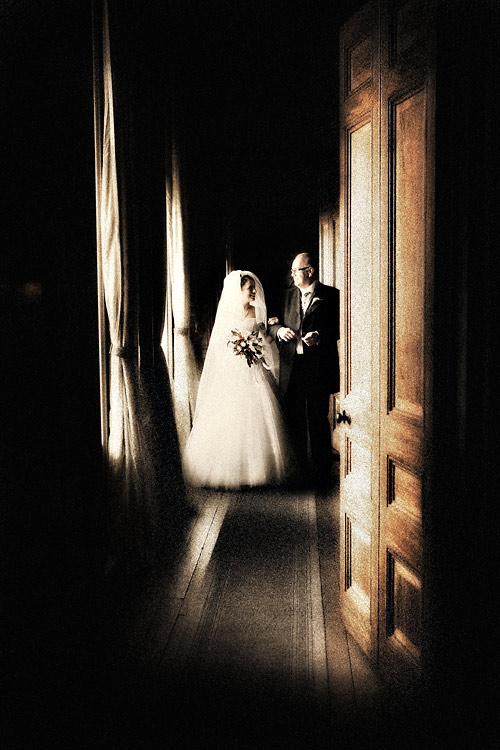 svetloba naj bi bila najpomembnejši del fotografije
ko govorimo o svetlobi, imamo ponavadi v mislih tri lastnosti:
barvo - Barva svetlobe je pomembna zato, ker vpliva na barvo vseh drugih z njo osvetljenih predmetov
Smer - Smer svetlobe je pomembna predvsem zaradi smeri in dolžin senc
Trdoto -Trdota svetlobe pa je odvisna od tega, ali je neposredna in prihaja neposredno iz vira svetlobe, ali pa je odbita oz. razpršena. Neposredna svetloba je trda, odbita pa mehka.
KONTRAST
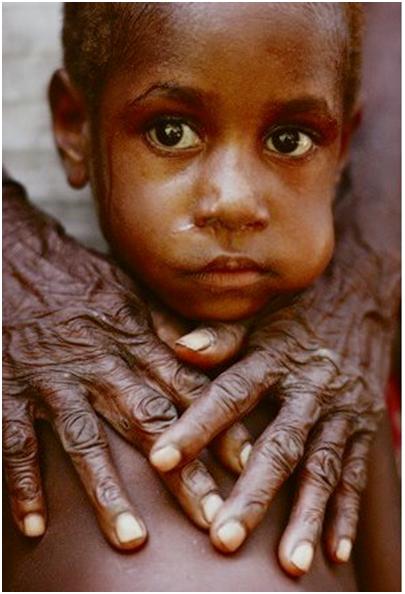 Uporabljamo kadar želimo nekaj še posebej izpostaviti.
Poznamo več vrst kontrastov, najbolj očitni pa so barvni kontrasti
Bolj kot si barve v klasičnem barvnem krogu ležijo nasproti, bolj so si med seboj različne, torej kontrastne. npr. modra-rumena in rdeča-zelena
Kontrast med staro in mlado kožo poudari obe, tako staro kot mlado.
OZADJE
Včasih okolje pomaga pojasnjevati fotografirani predmet (ali osebo). 
Od predmeta se raje oddaljite, namesto da se mu približate. Tako boste lahko v sliko vključili okolico, stvari ali osebe, ki jo fotografirate. 

Če je ozadje dovolj zabrisano (zamegljeno), postane nepomembno in nemoteče.
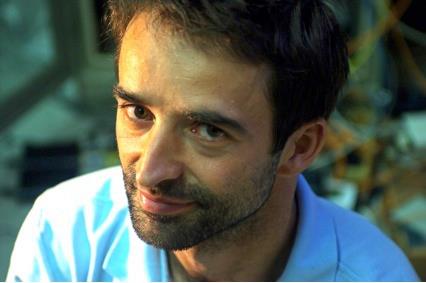